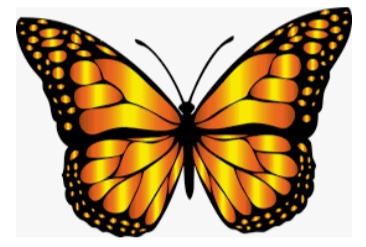 Lesson: English  Form:5
The 8 th of April       Theme:My hobby
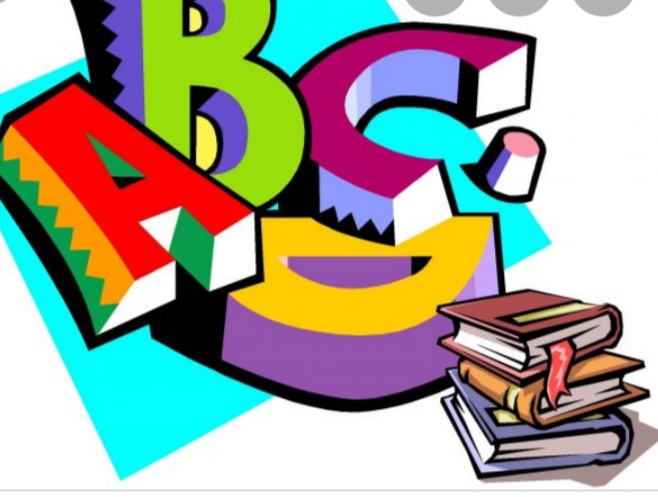 The aims of the lesson
The students will be able to ask and answer questions about their hobbies and free time.
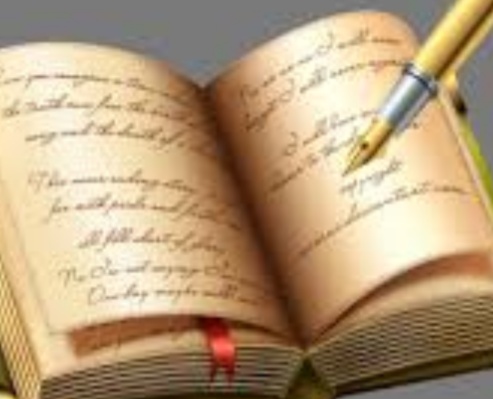 Hobby
is a favourite pastime of a person.  «Twice happy is the man who has a hobby, for he has two worlds to live in».
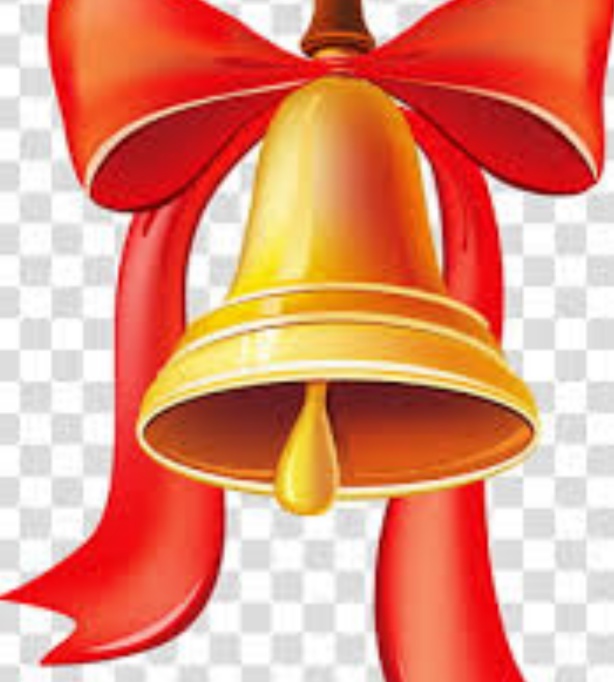 Hobby is…..
My hobby
Hobby poem
Mary dances, Nick plays hockey                                James likes reading, Ann likes to eat                           Ron likes singing , Kate likes listening                   Sam likes feeding his parrot Pete                           John is fond of drawing  comics                               When the lessons all are done                      Everybody has a hobby                                          Have you got your own   one
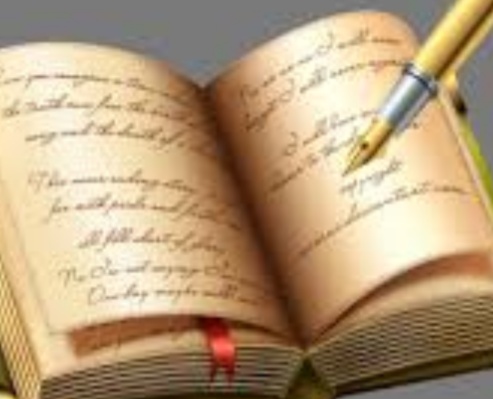 Answer the questions
1.What is you hobby?                                          2.How often do you practice it?                               3.Is your hobby expensive or cheap?                   4.What do you think  is the most popular hobbies in your country?                                                                5. Has any your hobbies  brought you pleasure  and success?
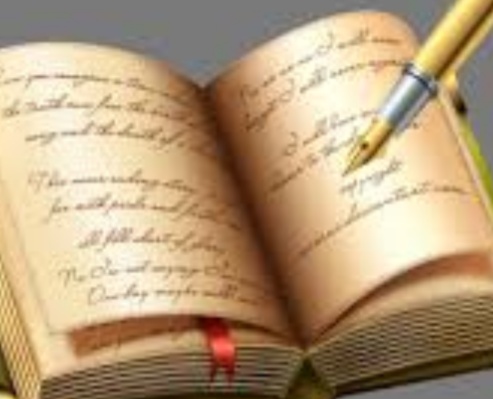 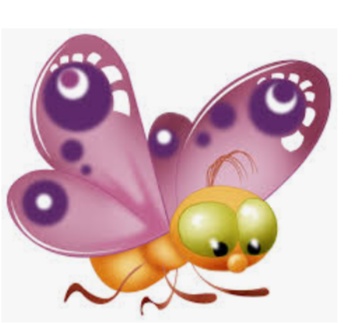 Conclusion of the lesson
Speak about our hobbies                                      Learn new words                                                                Read and listen to the text                                                   Answer the questions                                                 Read the poem
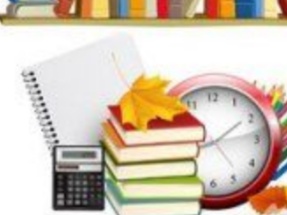 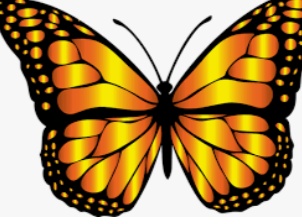 Homework
1. Learn by heart poem                                          2. Read the text
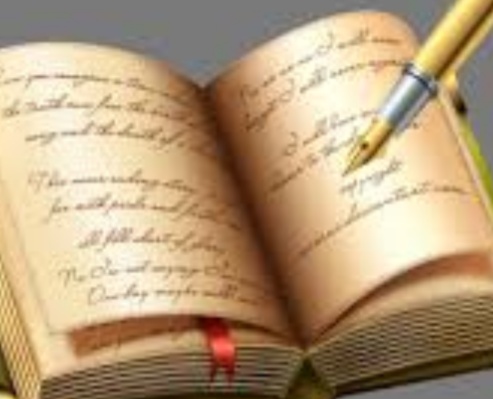 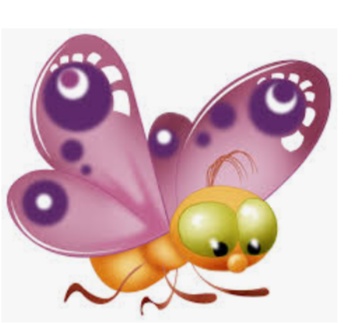 Thank you for your attention!!!
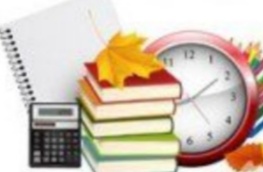